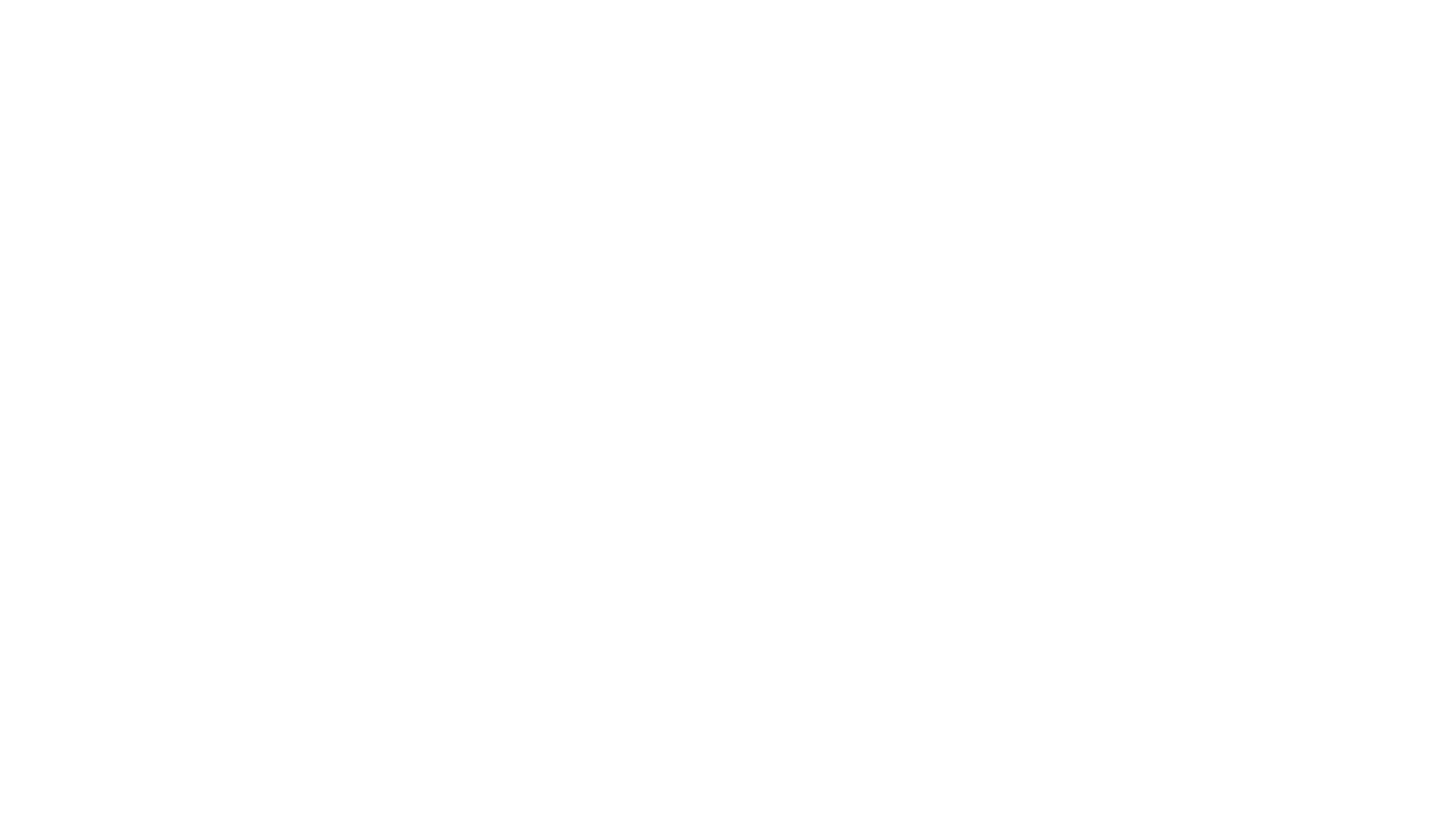 Strand 1
1.4 - Explain key personal taxes and charges and suggest the occasions when and why they might arise
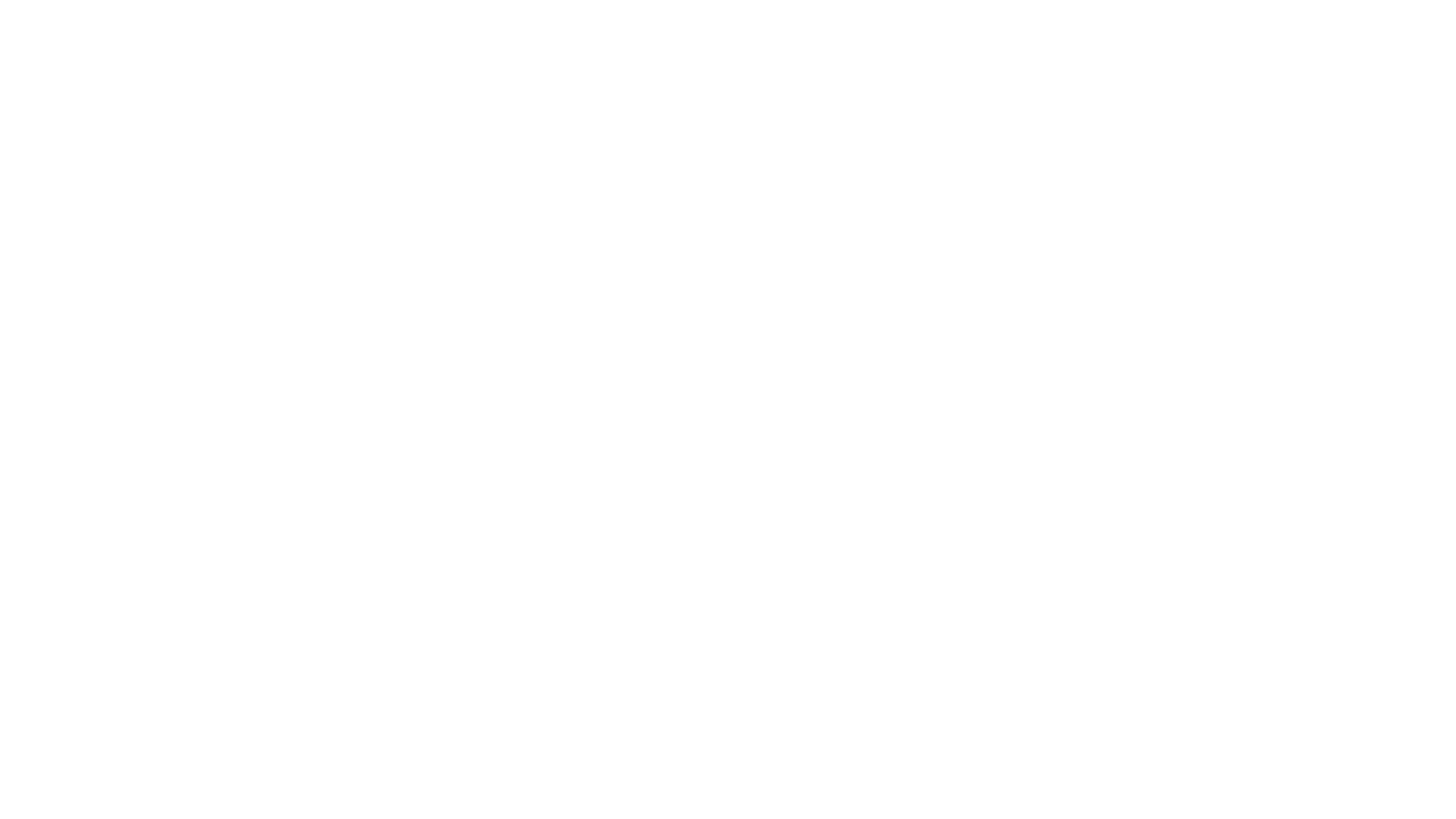 Key Terms
Tax Def This is a compulsory payment to Government. It is charged on income, business profits or added to the cost of goods and services.
Tax Liability Def This means that a certain amount of money must be paid to the Government. It is the responsibility of each person to make sure that they pay the correct tax.
Tax Avoidance Def This is a legal way of reducing the amount of tax that you must pay. For example, you can claim tax credits which will reduce your tax bill
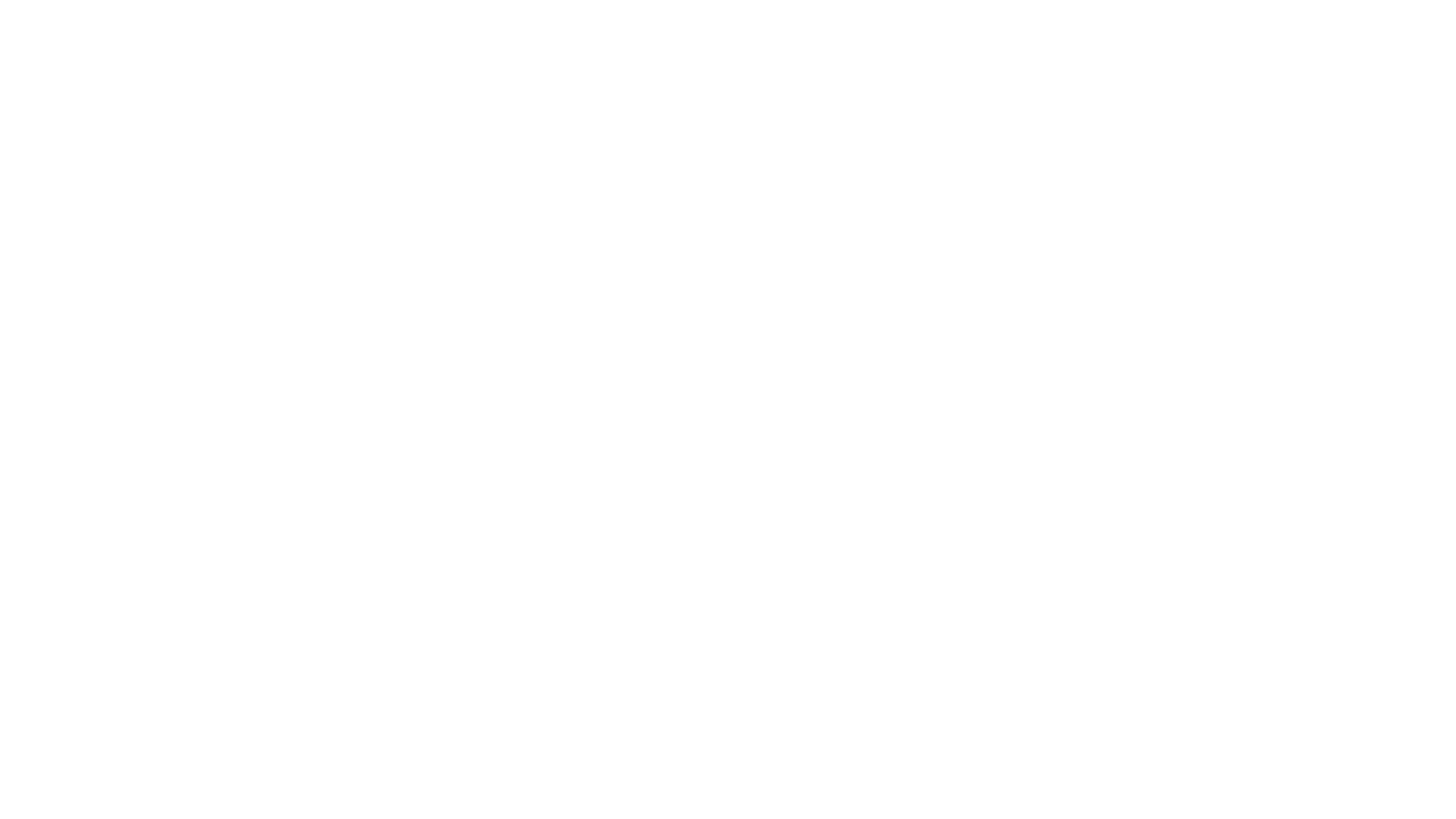 Key Terms
Tax Evasion Def This is illegal and usually happens when people fail to declare some or all their tax. Those found guilty will pay interest and penalties or may go to jail.
PAYE Def This is known as Pay As You Earn. It is paid by employees on their wages, salaries, BIK, bonus or overtime. The employer will deduct  before paying the employee and sent it to Revenue.
Self-Assessment Income Tax Def This is tax that is paid by self-employed. The person calculates how must tax they have to pay and send it to Revenue. To make sure they are paying the correct tax Revenue will conduct regular Tax Audits.
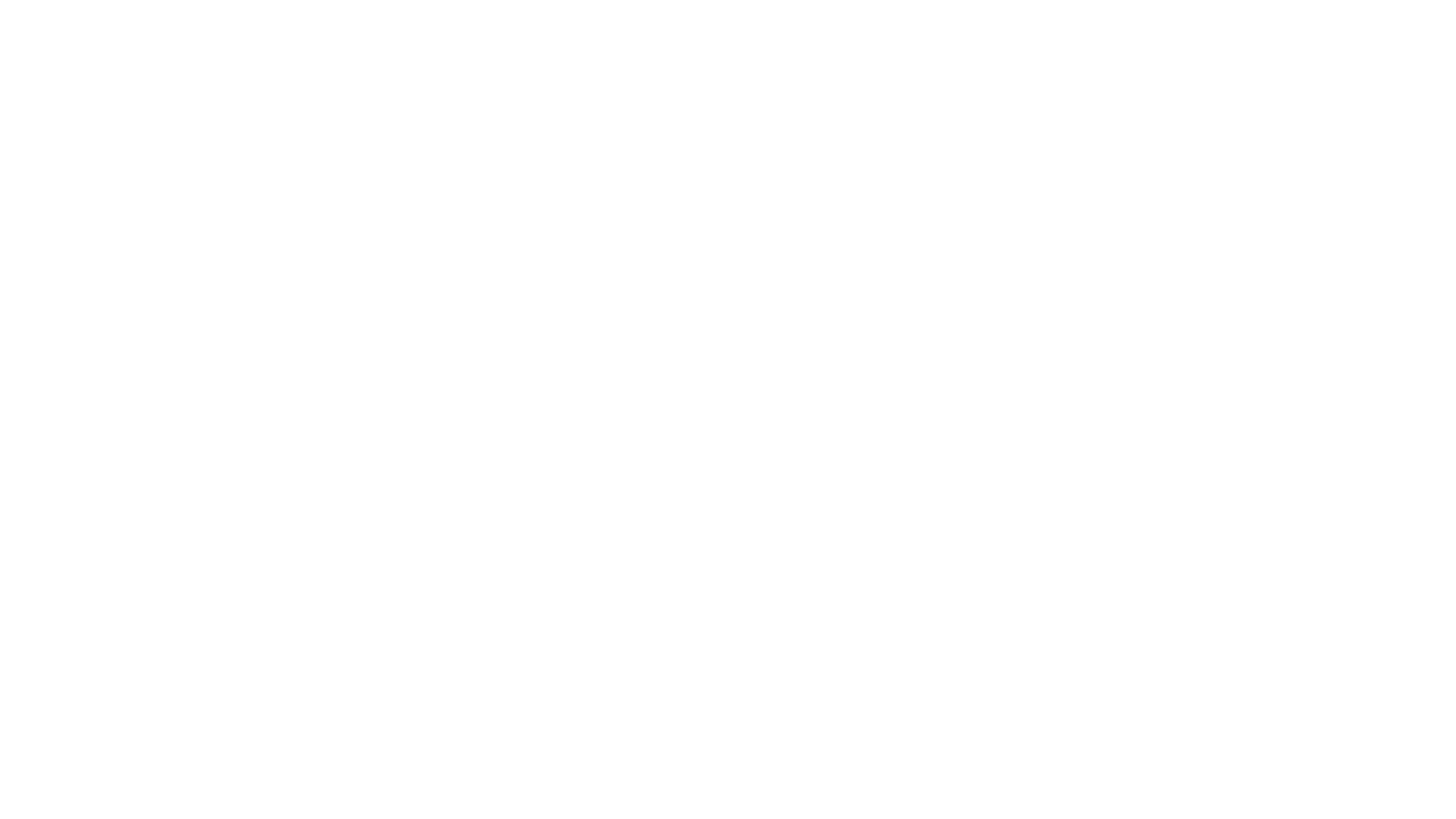 Key Terms
Tax Audits Def This is when revenue check that a business sis paying the correct tax. They do this by looking the business accounts
Universal Social Charge Def This is also known as USC. It is payed on income over a certain level. It is paid at different level and it is an extra tax on top of PAYE
Value Added Tax Def This is also known as VAT and is a tax on goods and services. VAT is usually included in the price of the product or service. The rate of tax at present in Ireland is 23%. Some items are except from tax – for example Children’s clothing.
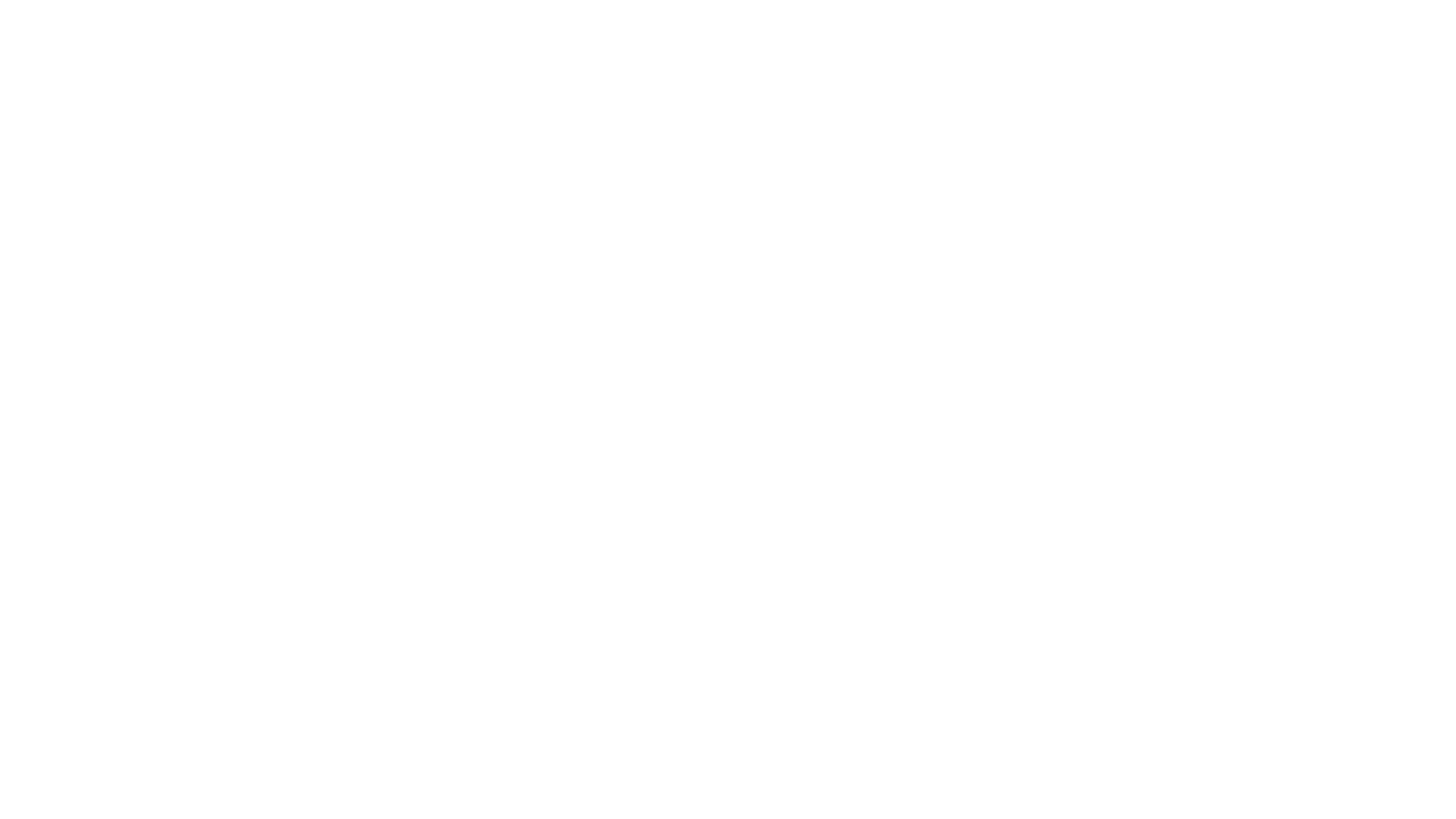 Key Terms
Duties Def This is a tax  Duties Def This is a tax on goods form outside the EU
Excise Duties Def This is a tax that is levied on certain goods. For example, petrol, Alcohol 
Local Property Tax Def This is a tax that is paid on property.  The tax paid depends on the value of the house. This is a self-assessment tax, so the home owner calculates how much they pay.
Stamp Duty Def This is a tax on certain documents. It is usually associated with the purchase of property. It is also charged of Debit, Credit and ATM cards
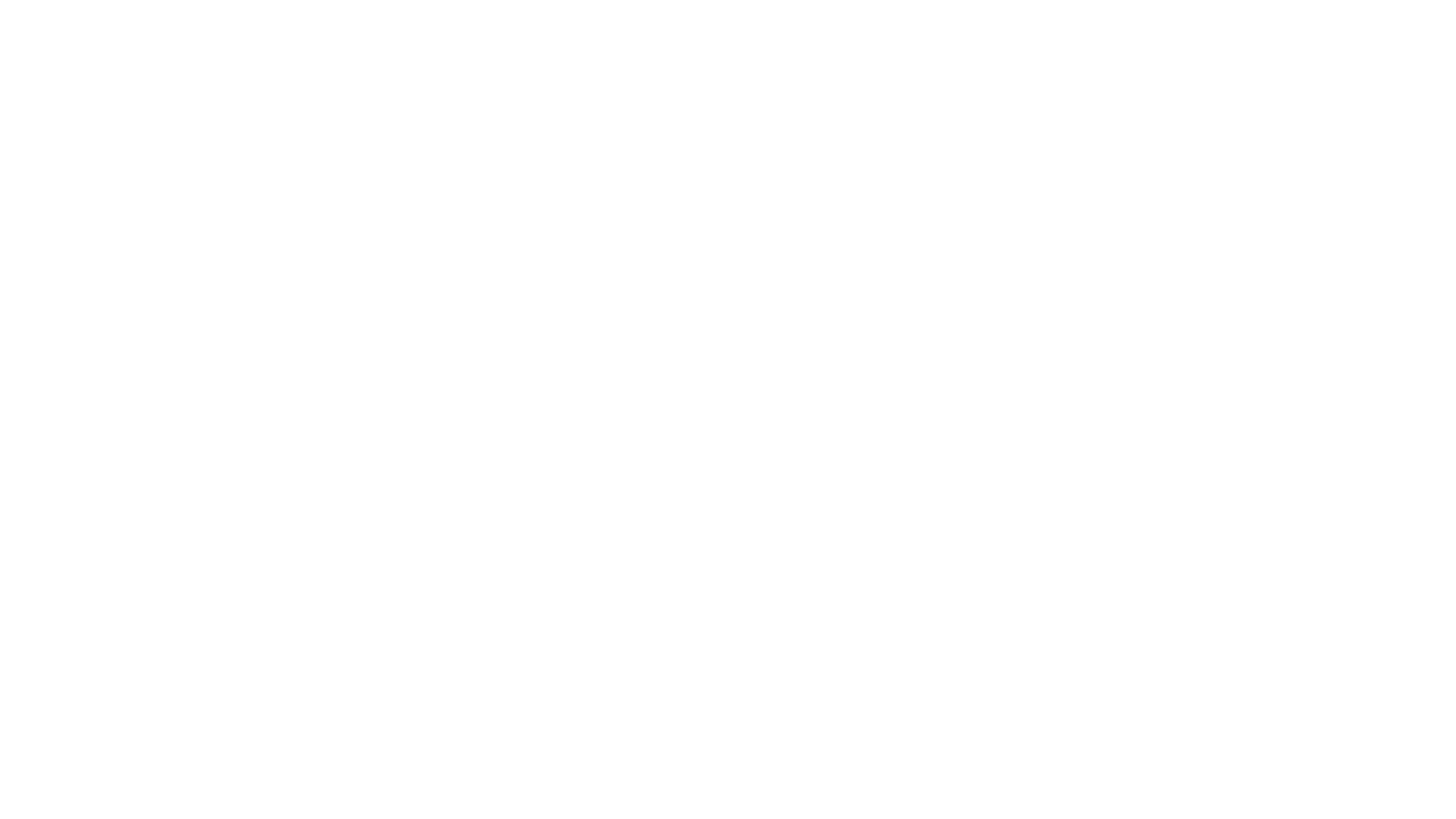 Key Terms
Motor Tax Def Tis a compulsory tax for all owners of motor vehicles. It is calculated on an annual basis and paid to the local County Council. 
Vehicle Registration Tax Def This is also known as VRT. It is paid on cars that are purchases outside on the country.
Deposit Interest Retention Tax Def This is a tax that is paid on the interest earned on savings. IT is deducted by the bank and sent off to Revenue
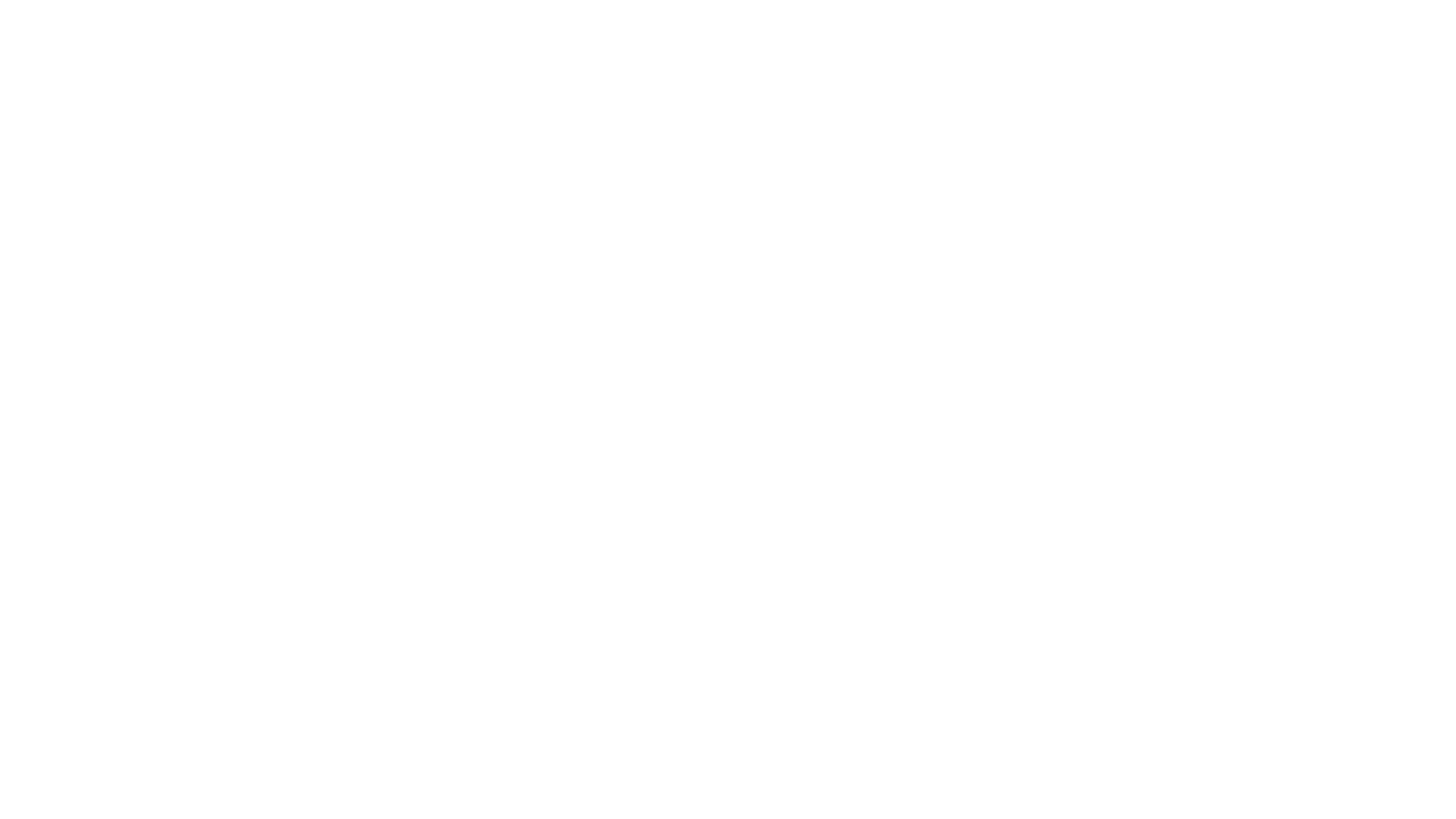 Key Term
Capital Gains Tax Def This is a tax on profits earned from the sale of assets and investments. It doesn’t include the main residence. The tax is on the profit they make form the sale and not the full price.
Capital Def  This is the wealth in the form of money.
Capital Acquisition Tax Def This is tax that is paid on gifts and inheritance. This is when something if left to a person following the death of someone. The tax is only paid when the value is above a certain amount
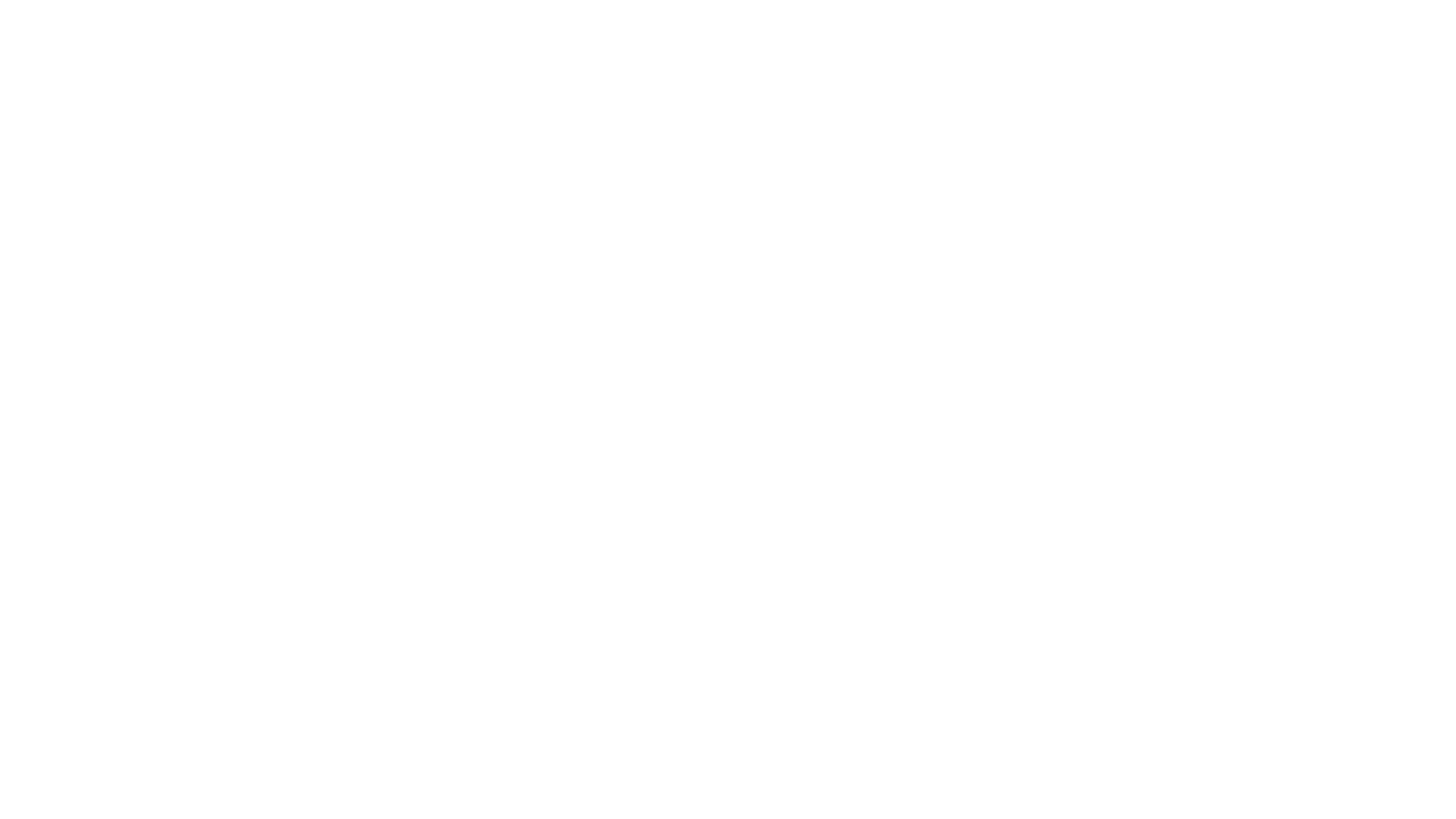 Key Terms
Direct Tax Def This is tax that is put (Levied) on income as it is earned – it is deducted as source. This means that the tax is calculated, collected and sent to revenue by the person who is paying the income rather than the person who has earned it. For example, DIRT (calculated, collected and sent to revenue by the Bank) PAYE (calculated, collected and sent to revenue by the business)
Indirect Tax Def These are taxes that are put (Levied) as money is spent on goods and services. For example, VAT, Excise Duty and Custom Duty.
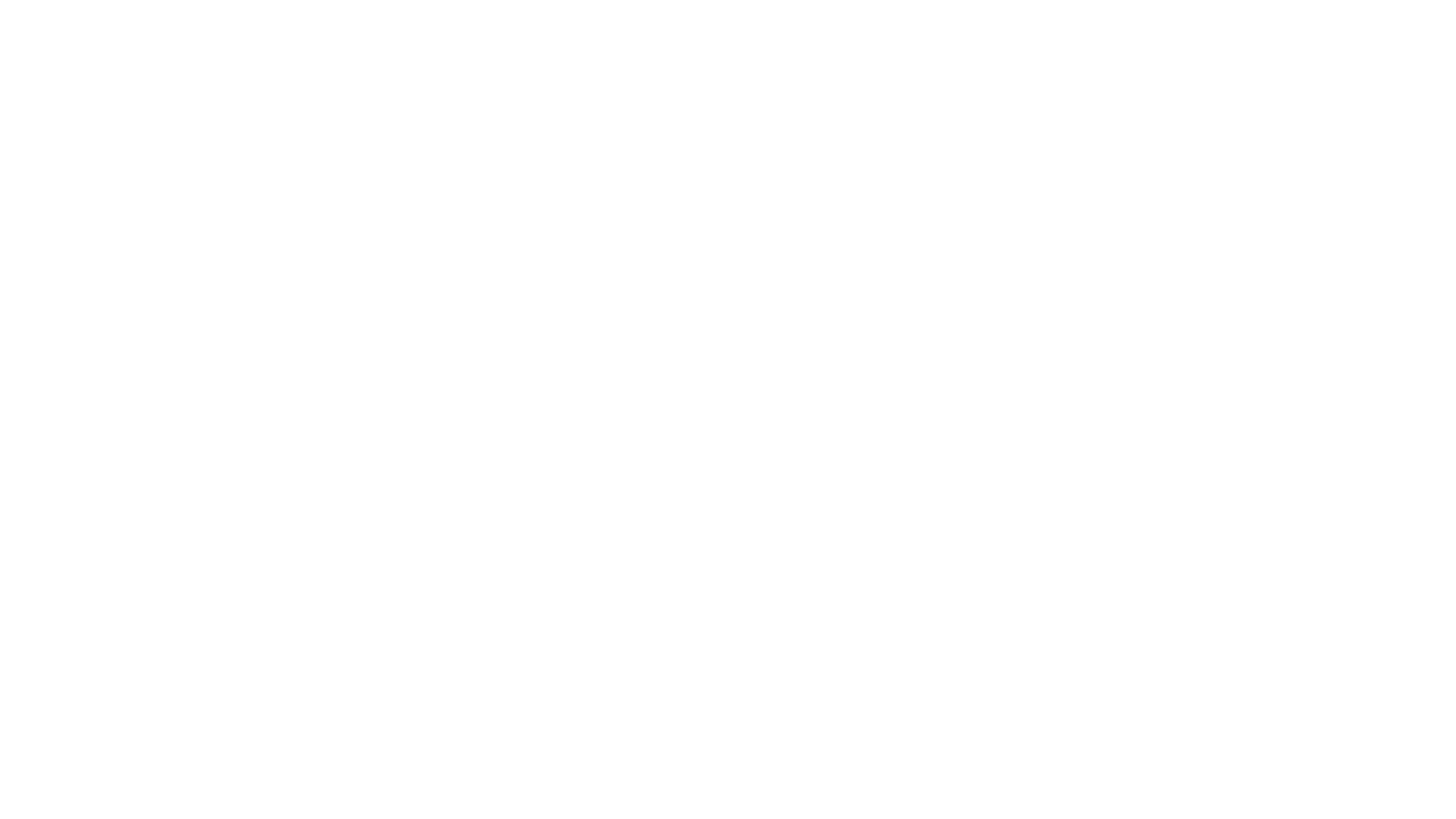 Key Terms
Regressive Tax Def This tax that is paid the same by all not matter how much their income is
Progressive Tax Def This is a system where people earning a higher income pay a higher tax
Tax Rate Def This is a percentage of tax that is levied on your income. There are 2 rates – 1. Standard rate of 20% and a higher rate of 40%
Standard Rate Cut Off Point Def This is also known as SRCOP. This is a document that is sent by revenue that show how much will be taxed at the standard rate cut off point and how much will be taxed at the higher rate cut off point
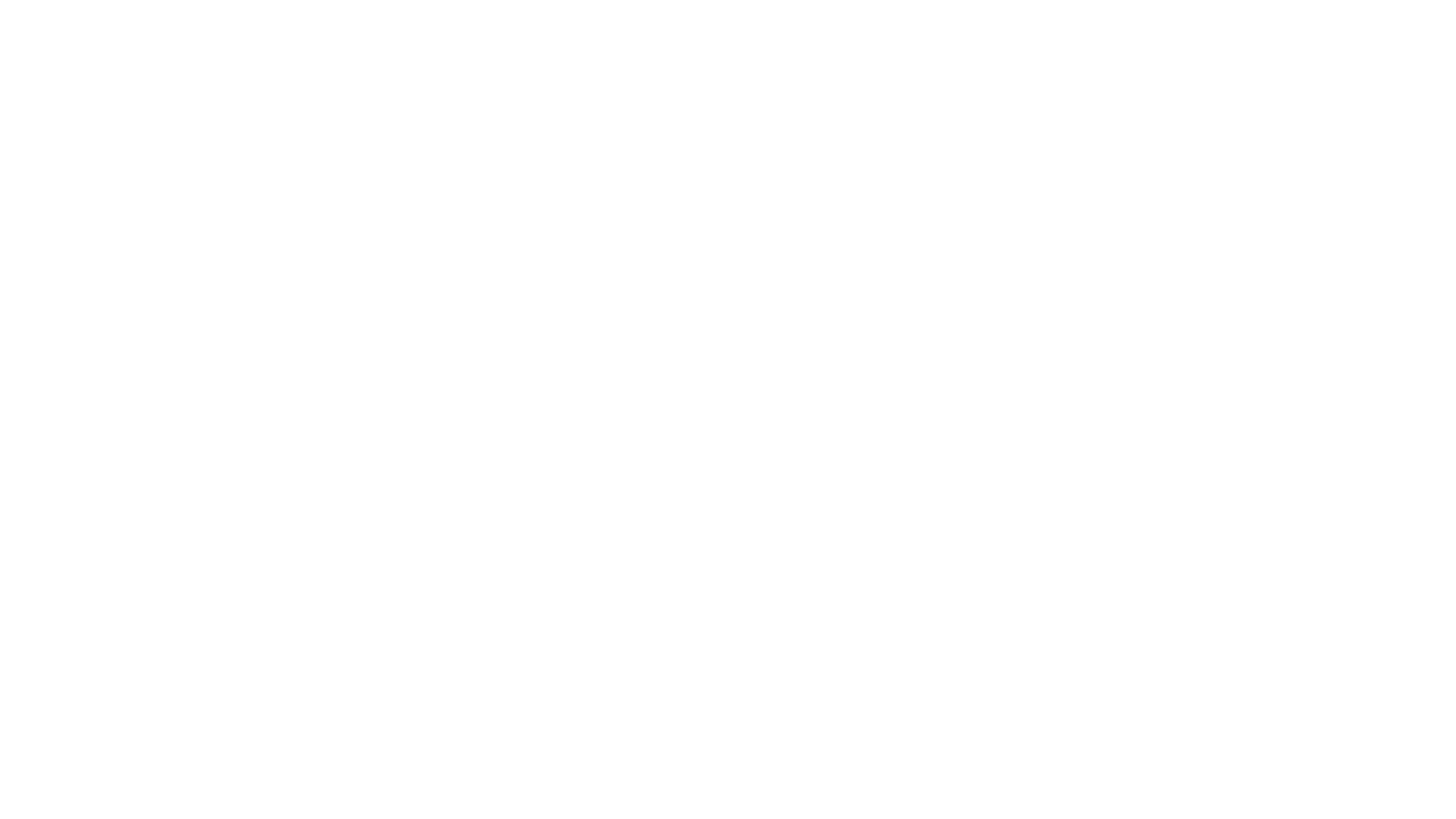 Key Terms
Tax Credit Def This is the amount by which your tax bill will be reduce by. Your Tax credit are sent by revenue and are different depending on the person circumstances
Gross Pay Def This is the amount of pay before any deductions
Net Pay Def This is Gross Pay less any Deductions. It is also known as Take home pay
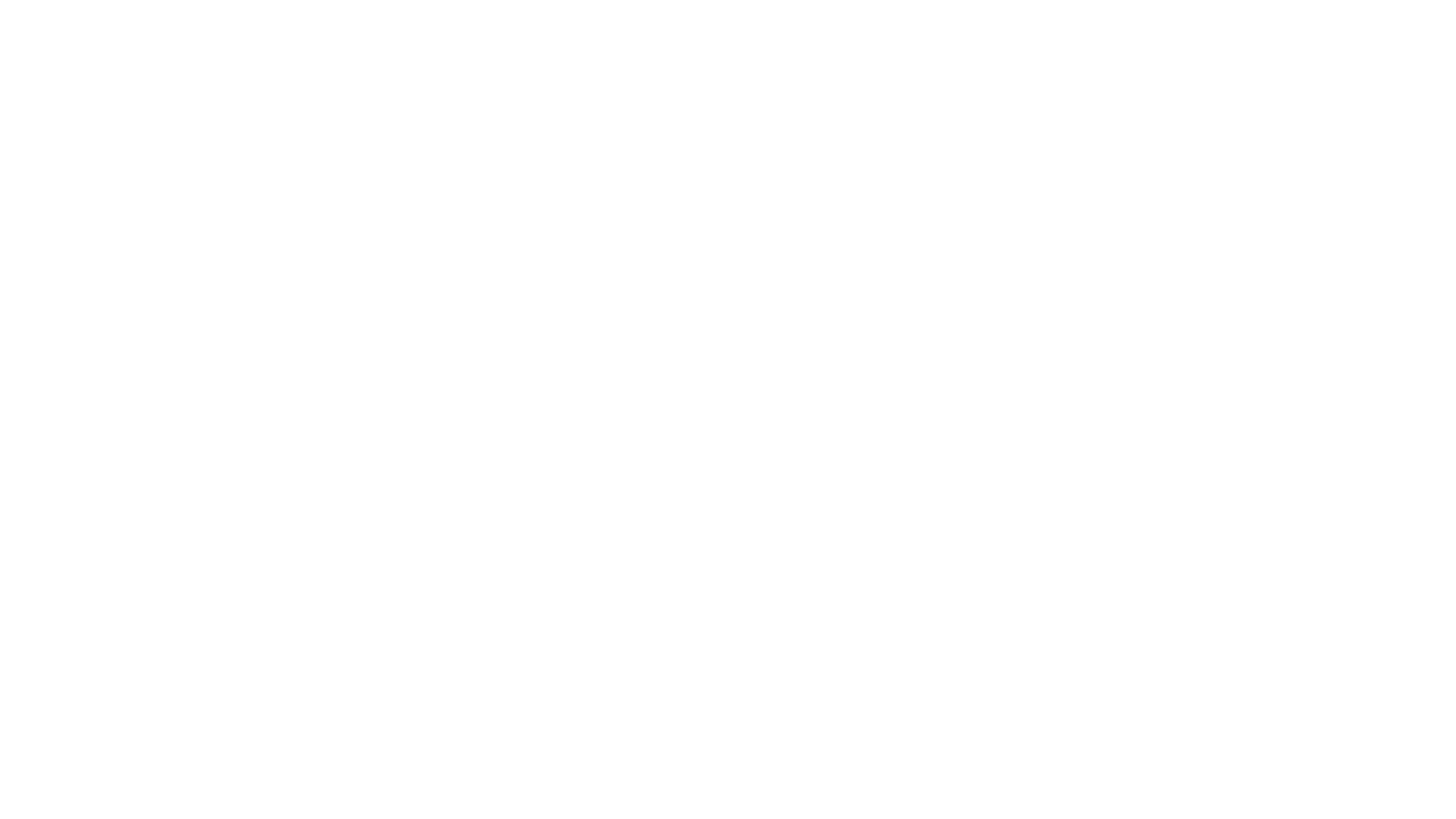 Key Terms
Deductions Def These are l lth payments that are taken away from gross pay. It included Statutory Deduction – these must be paid and are sent to Revenue (PAYE, PRSI and USC) and Voluntary Deduction – these are deduction that the employee chooses (VHI, Savings, Pension)
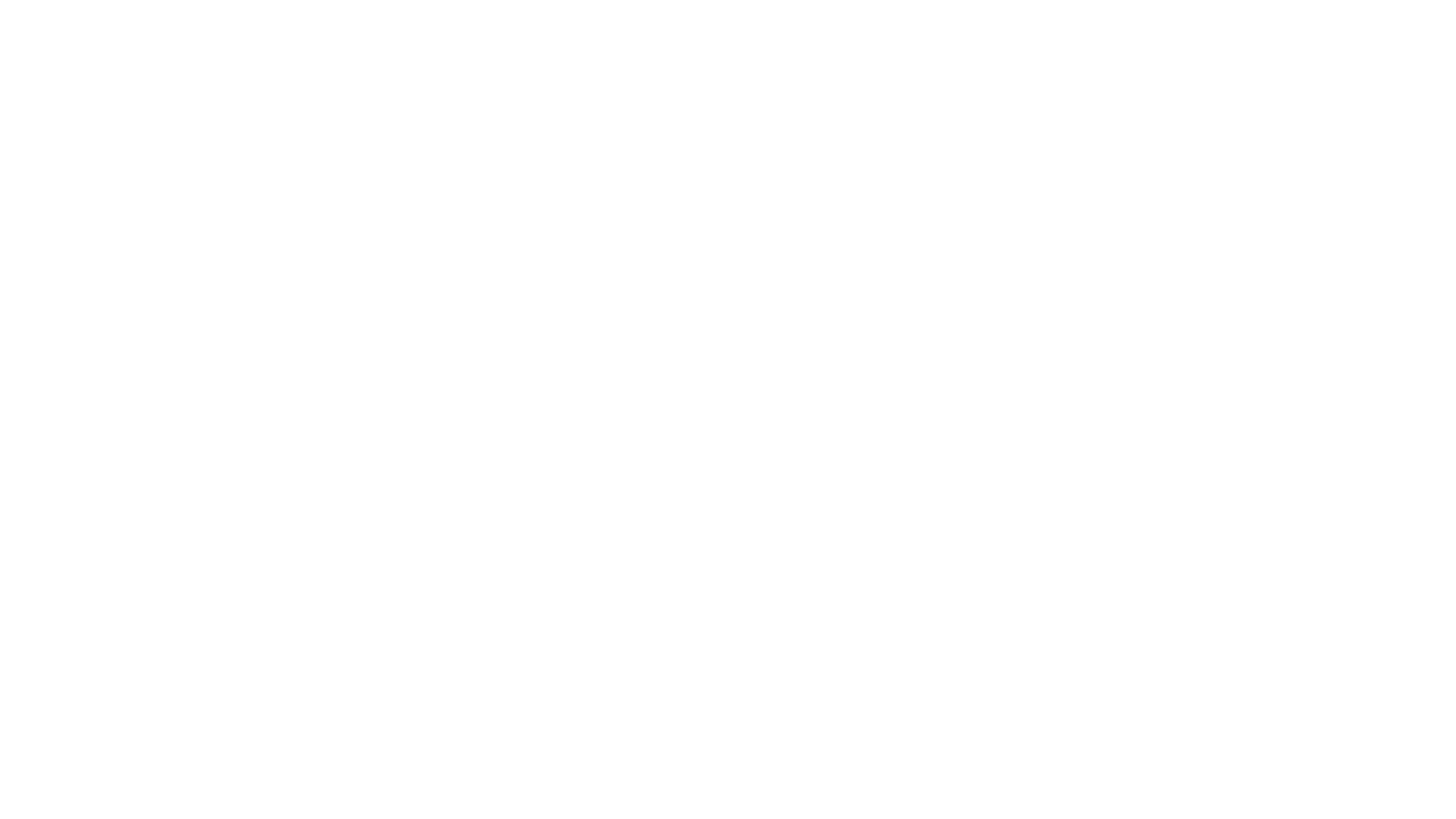 WHAT ARE TAXES
Tax Def This is a compulsory payment to Government. It is charged on income, business profits or added to the cost of goods and services.
The state agency responsible for collecting tax if the Office for Revenue and Commission. 
This money is used by the Government to pay their expense and run country.
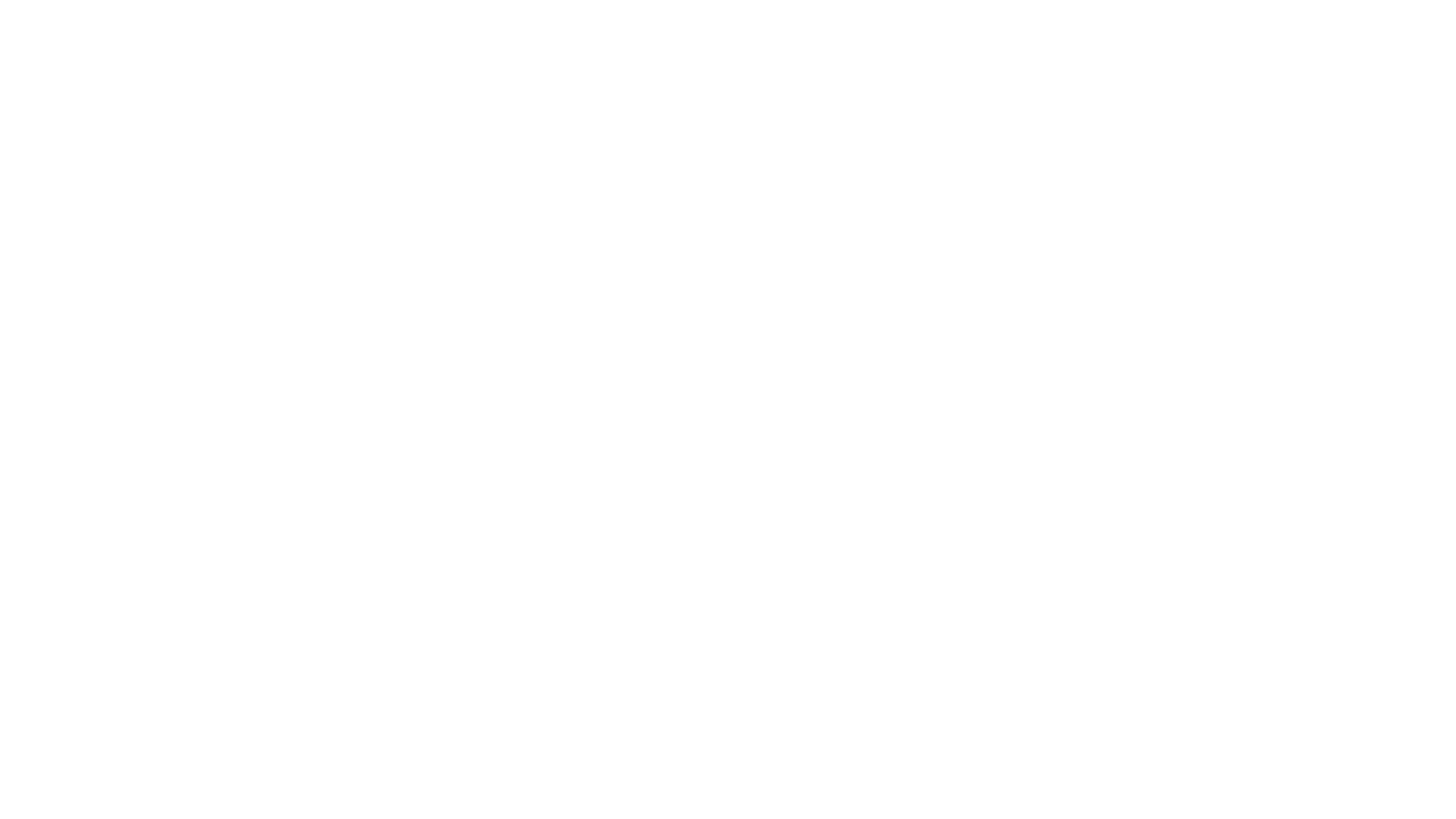 WHY PAY TAXES
Government uses the income to fund essential public services. For example, Health, Education, Transport
The Government uses the tax to distribute wealth within an economy. 
The government uses the tax to promote or discourage certain activities. For example, lower tax to increase consumer spending and job creation but if they higher tax on cigarettes people may not smoke
COMMON HOUSEHLD AND PERSONAL TAXES
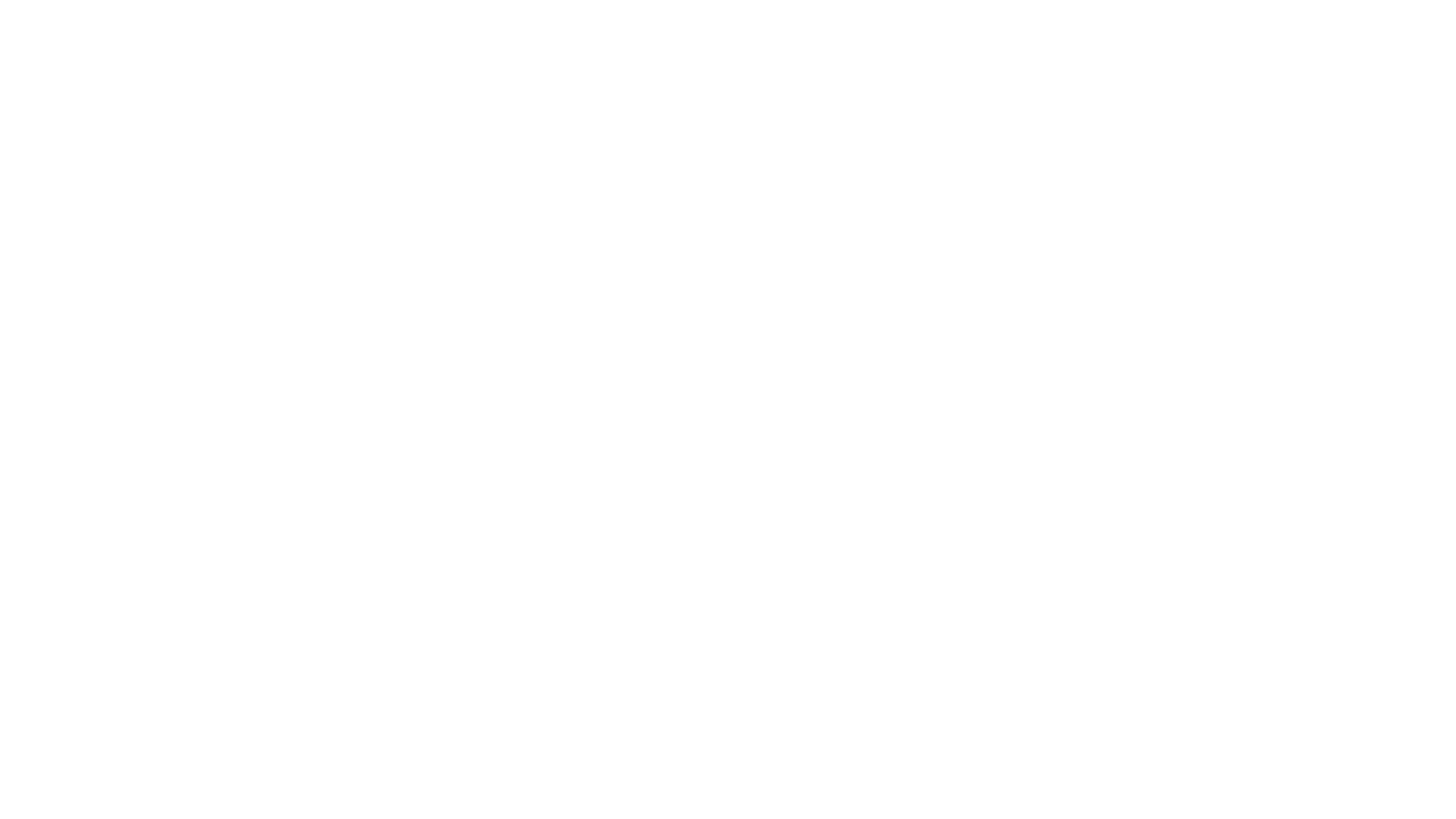 TYPES OF TAX
There are two types of tax. These are 1. direct Tax and 2. Indirect tax
1. Direct Tax
This is tax that is put (Levied) on income as it is earned – it is deducted as source. 
This means that the tax is calculated, collected and sent to revenue by the person who is paying the income rather than the person who has earned it. 
For example, DIRT (calculated, collected and sent to revenue by the Bank) PAYE (calculated, collected and sent to revenue by the business)
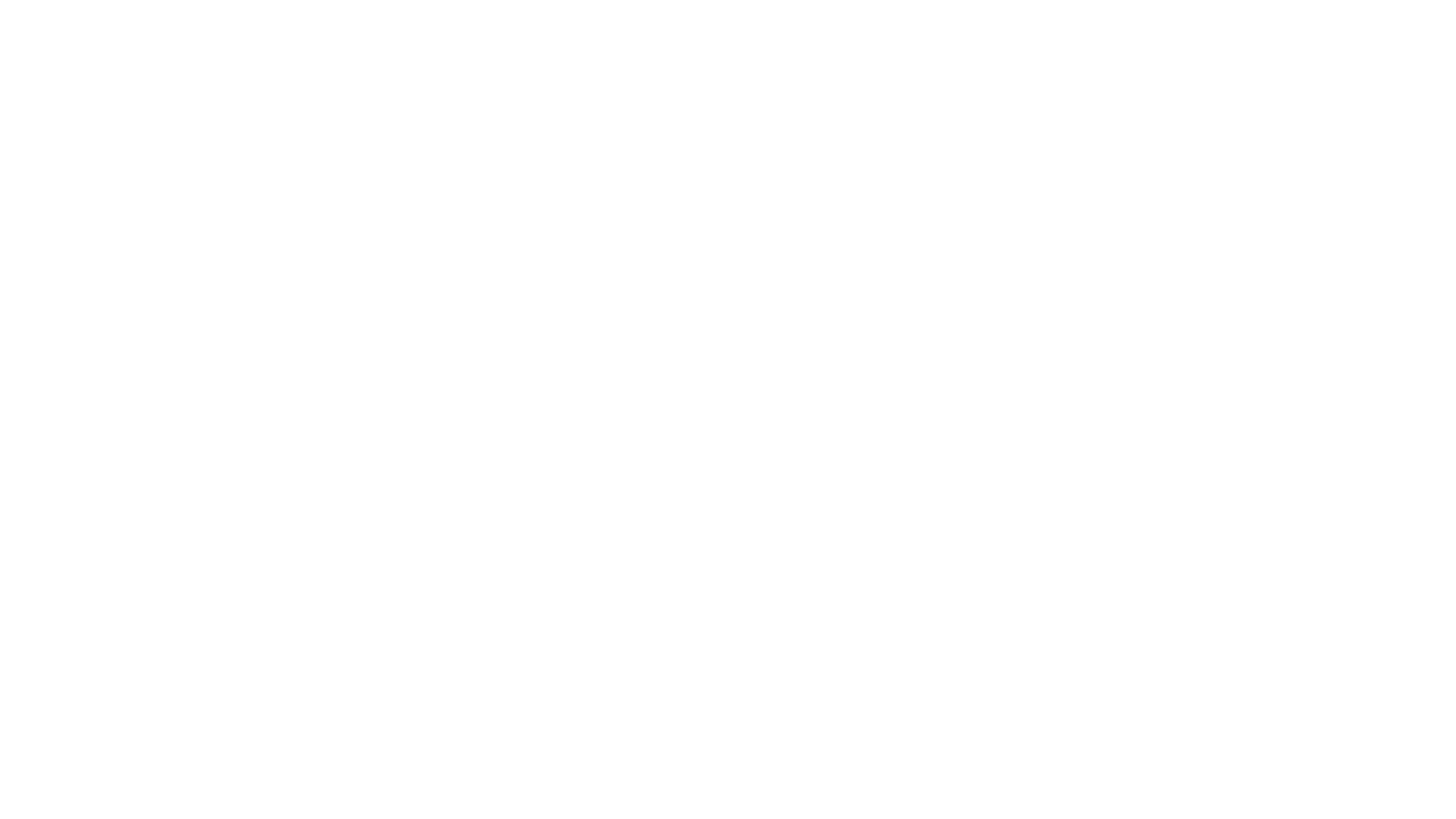 TYPES OF TAX
2. Indirect Tax
These are taxes that are put (Levied) as money is spent on goods and services. 
For example, VAT, Excise Duty and Custom Duty.
Indirect tax is the same for all no matter how much you earn. This can put pressure of low income because this tax takes a greater proportion of their income that someone who has high income
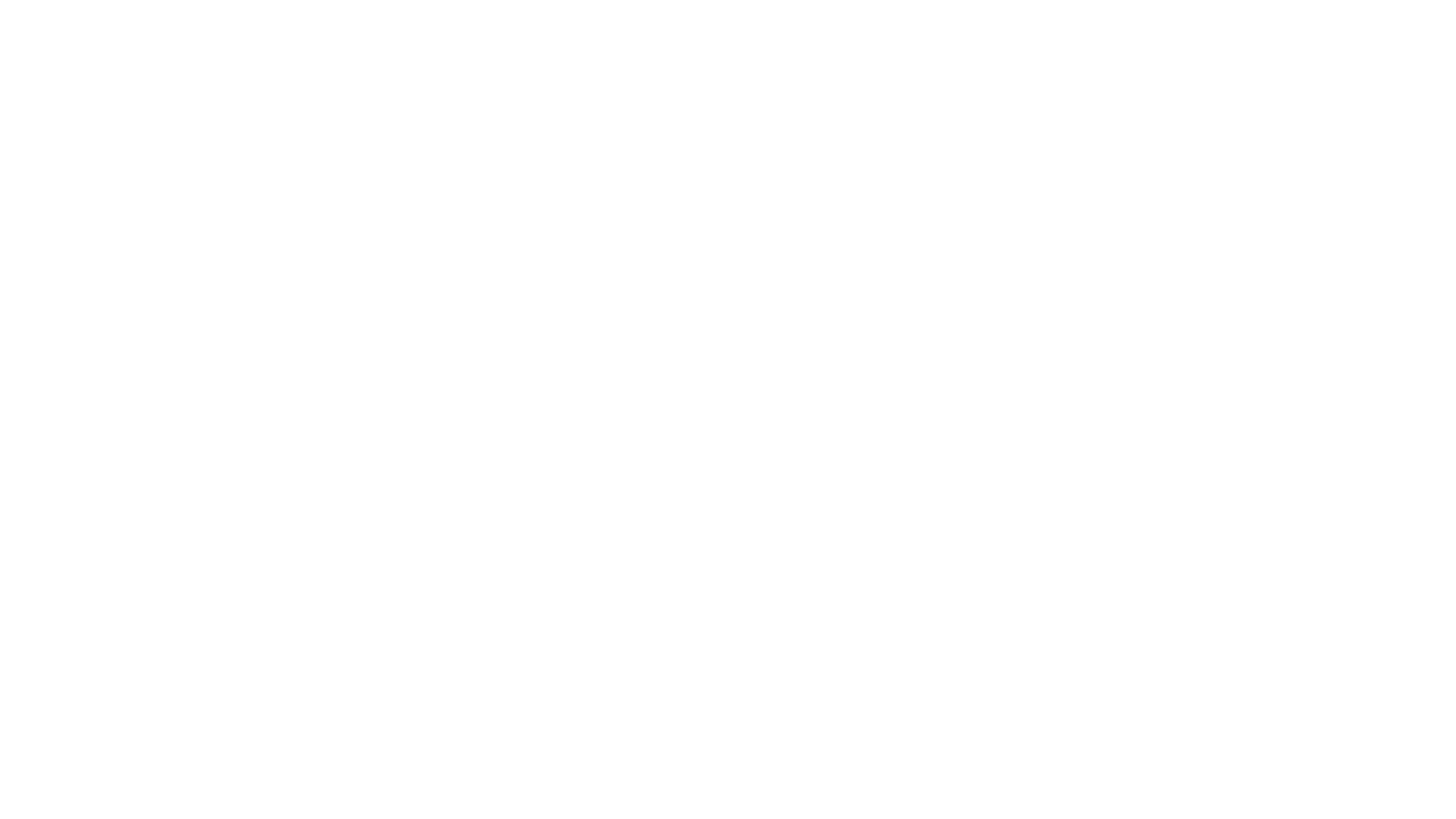 MPACT OF TAX ON HOUSEHOLD AND INDIVIDUALS
Cost of living will rise 
Households will have less disposable income
Households will have less to invest
Household cashflow will be affected by having less net cash
Government will be receiving les tax this means that there is less money to distributed to the public
If taxes were to be abolished (Gotten rid of) households would have more disposable income but will probably have to pay for service that are free
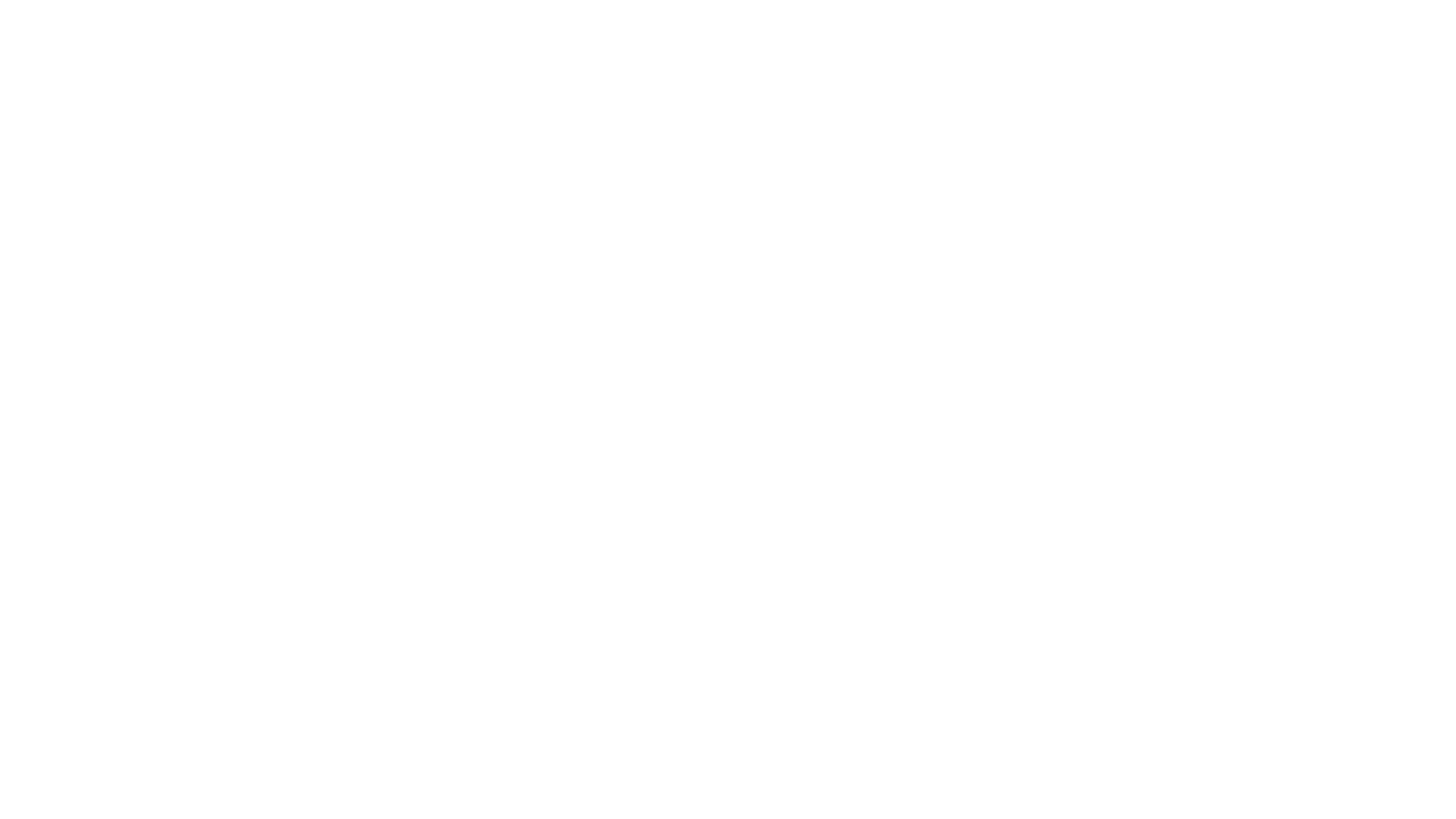 GETTING STARTED WITH INCOME TAX
When you start a new job, the employer will need you PPSN to send to Revenue to inform them that you as starting employment with them. 
Once you have you PPSN you will have to register with revenue to make sure you are paying the correct tax
Once your registration is completed Revenue will see you a certificate of tax credit and standard rate cut off point.
If you don’t register with revenue you will pay emergency tax on your income which in about 50%
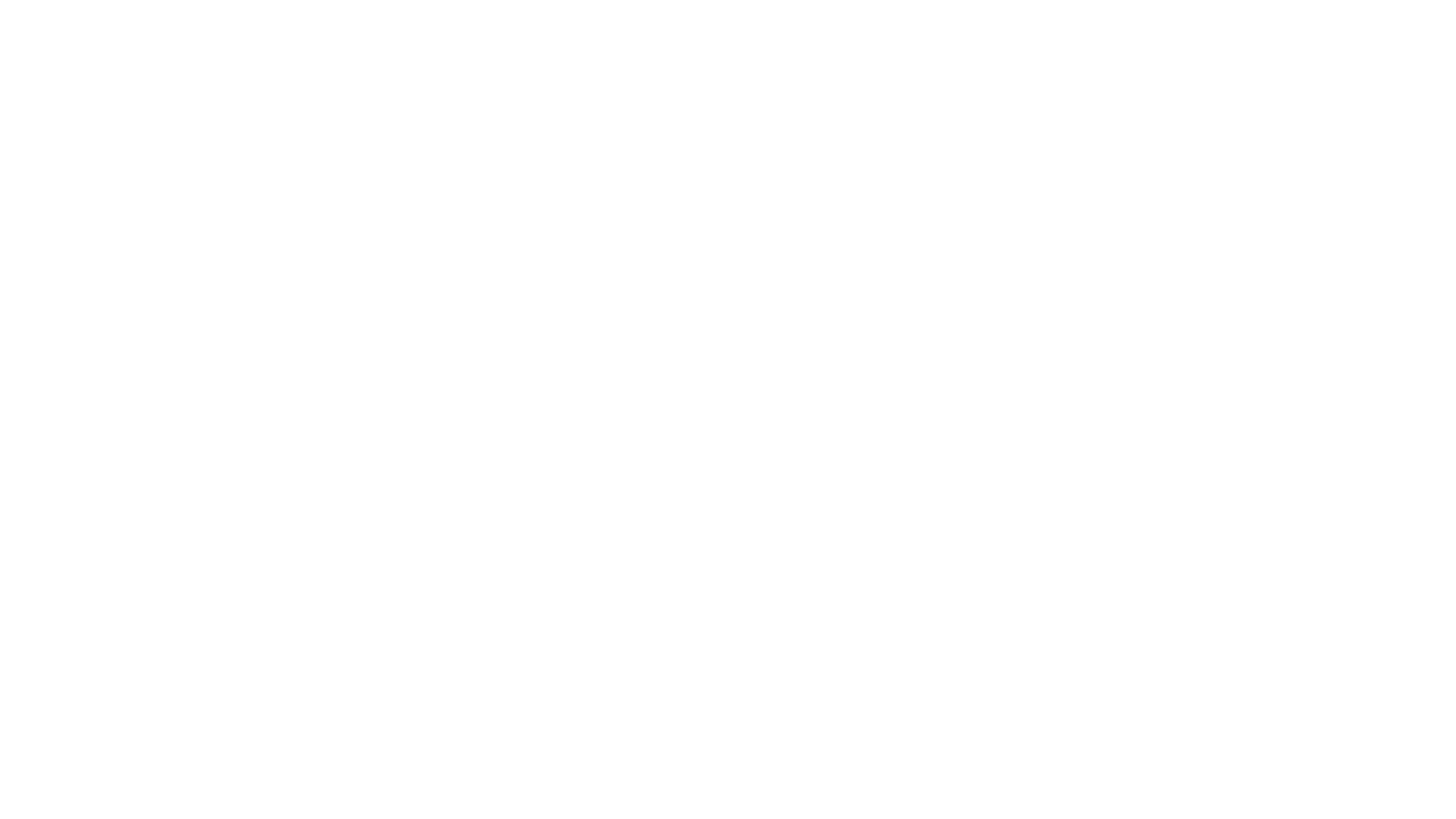 Interperting a Wage Slip
As aprt of studying Junior Cycle Business studies you will have to calculate the folliwing
1. A Wage slip
2. Calcualte a person Take home pay

See the following tutorial videos to help
Calcualte wage slip -  https://mrryanjcb.weebly.com/tutorial-videos-111.html
Take home pay - https://mrryanjcb.weebly.com/14---past-exam-questions-14.html